Velkommen til:FØRSTEHJÆLP OG FOREBYGGELSE TIL BØRN
TILVALGSMODUL
Førstehjælp og forebyggelse til børn
Varighed: 150 minutter
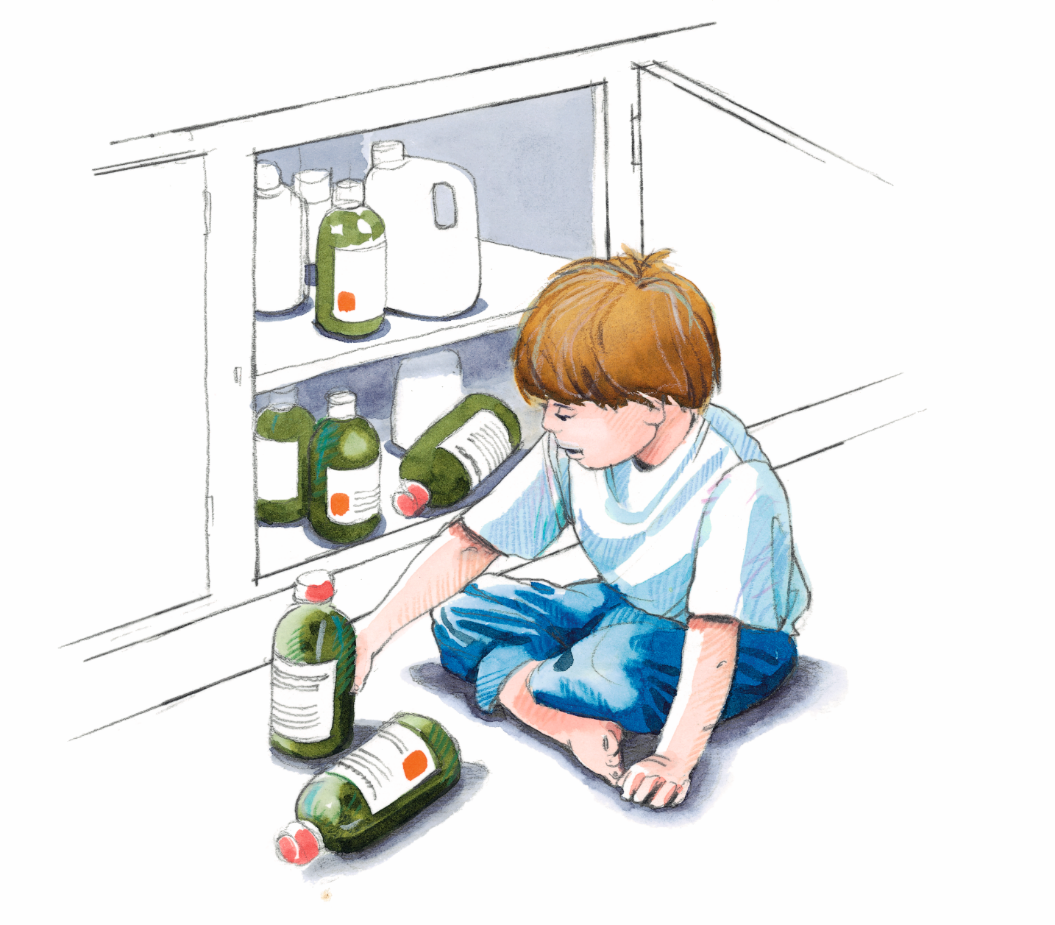 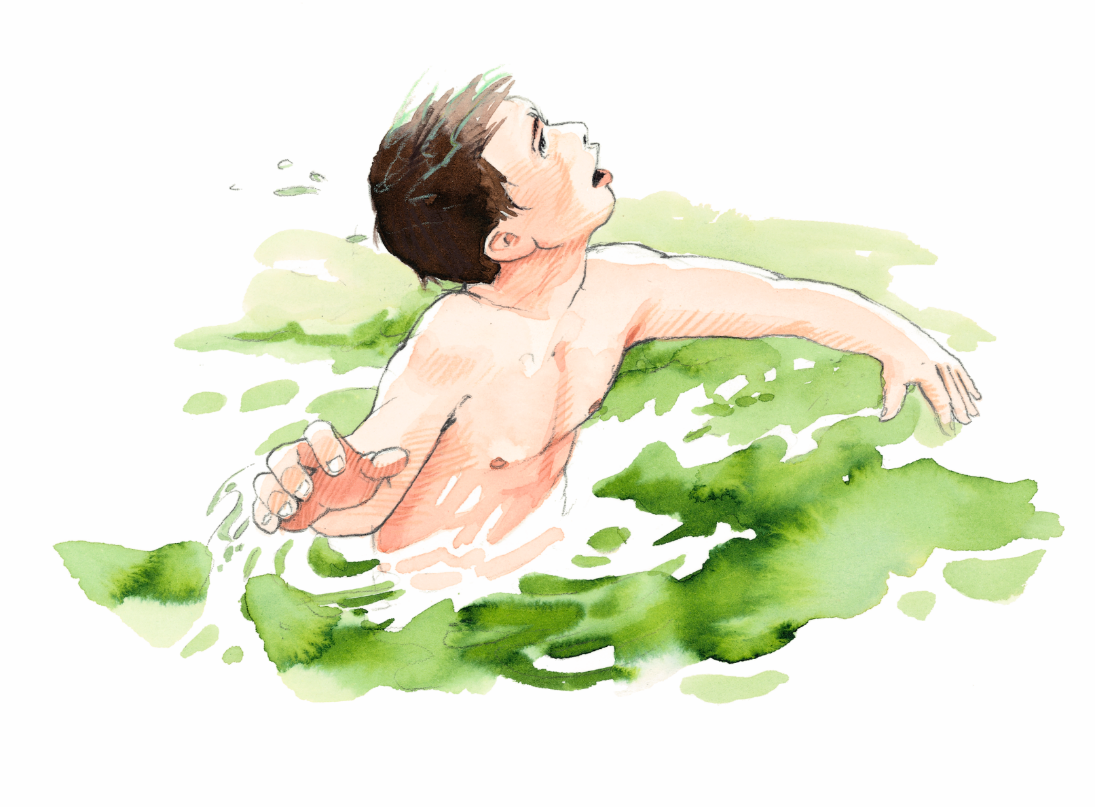 2
Kompetencemål
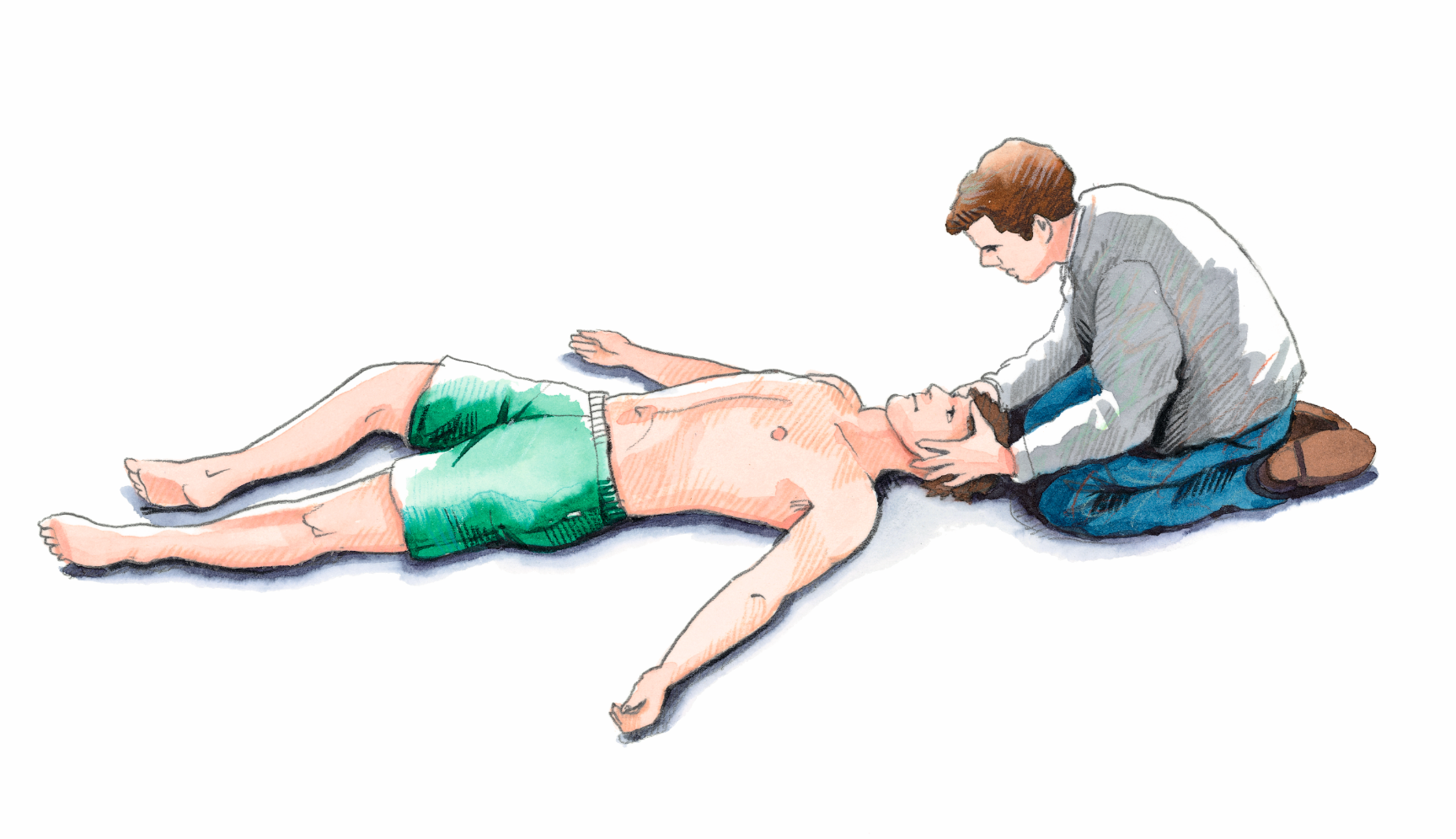 Deltageren kan handle hensigtsmæssigt og yde relevant førstehjælp ved skader, ulykker og sygdomstilfælde med børn, og kender mulighederne for at forebygge skader i hverdagen
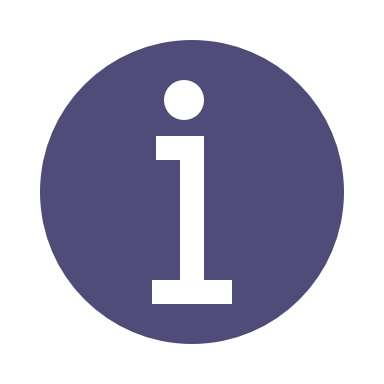 3
Kursets indhold
Førstehjælp og forebyggelse af småskader, klemmeskader, snitsår, fald mm.
Førstehjælp og forebyggelse af skoldning, forbrænding og ætsning
Førstehjælp ved børns sygdomstilfælde, samt førstehjælp til og forebyggelse af kvælning/strangulering
Forebyggelse af kvælning og førstehjælp ved fremmedlegemer i halsen
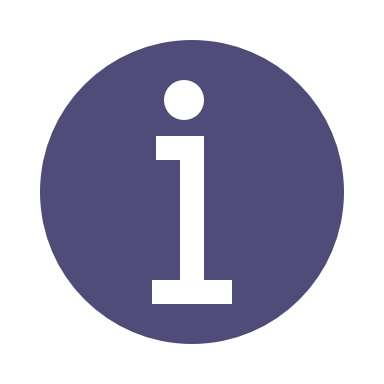 4
De 4 hovedpunkter
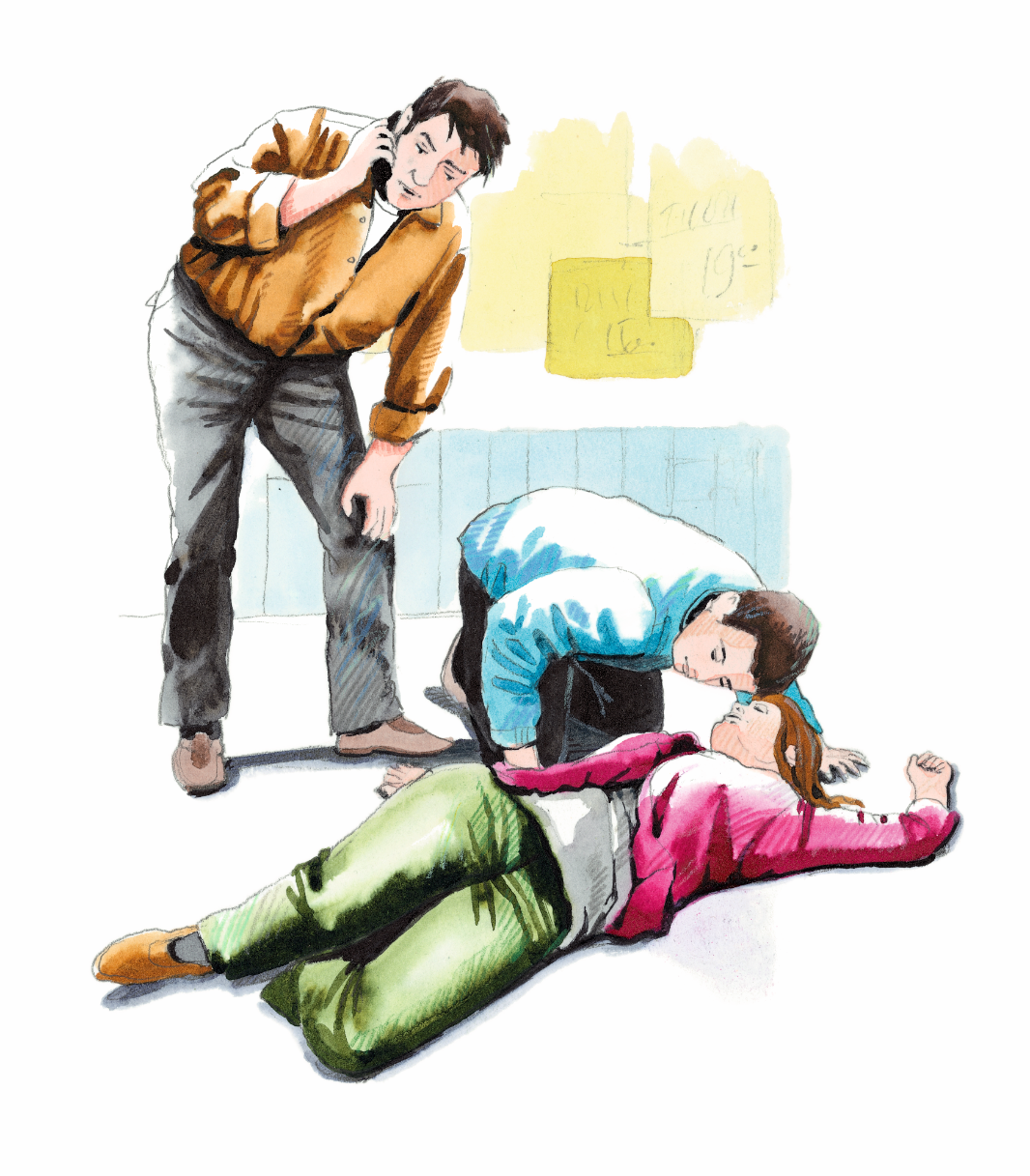 Skab sikkerhed

Vurder personen

Tilkald hjælp

Giv førstehjælp
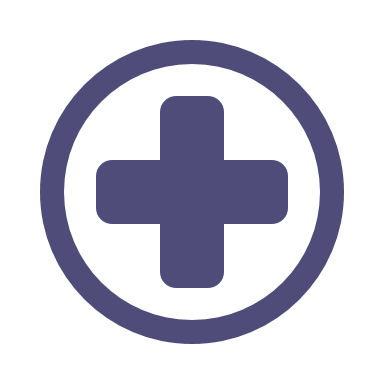 5
ABC reglen
A    Airway ( Bevidsthedsniveau – frie luftveje )
B   Breathing ( frekvens – dybde )
C   Cirkulation ( blødning – shock/kredsløbssvigt – puls )

Konstateres der et problem skal det løses inden man går videre til næste punkt. 
Gentag vurdering af A-B-C med passende mellemrum for at afdække en ændring af personens tilstand.
Brug også ABC reglen ved overlevering til rednings- og ambulancepersonale
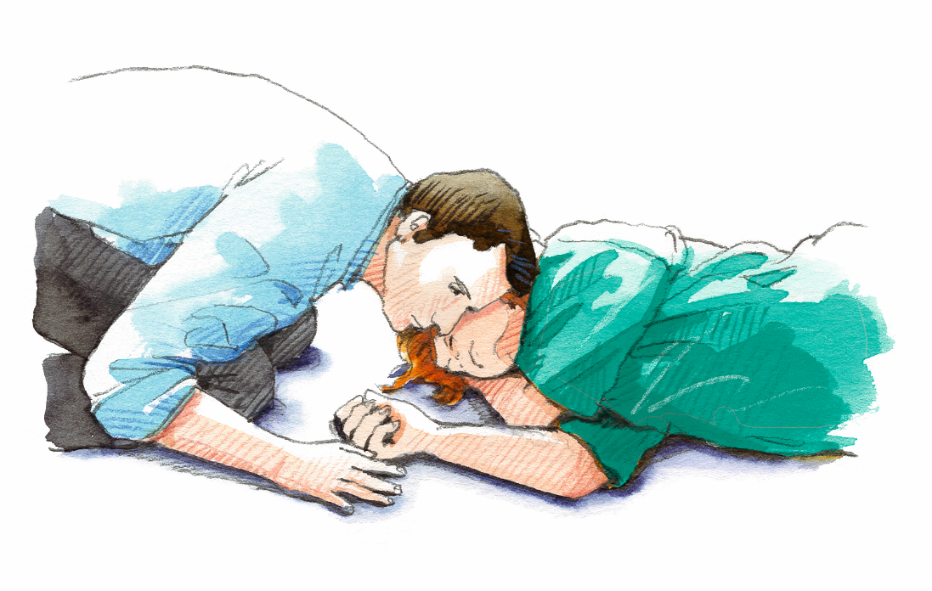 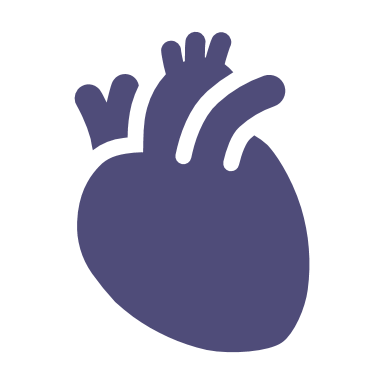 6
Sygdomme der påvirker bevidsthedsniveauet
Høj feber 	Kan komme pludseligt og uden indikationer på anden     		sygdom eller i forbindelse med infektioner eller 			børnesygdomme. 

Førstehjælp	Sikre frie luftveje. Prøv at sænke barnets temperatur ved 		at afklæde barnet og luk gerne et vindue op så 			temperaturen i rummet sænkes.
		
		Er barnet stadig bevidsthedspåvirket kontaktes egen læge  		eller Regionens akuttelefon. 
		Påvirkes åndedræt eller blodkredsløb ringes 1-1-2.
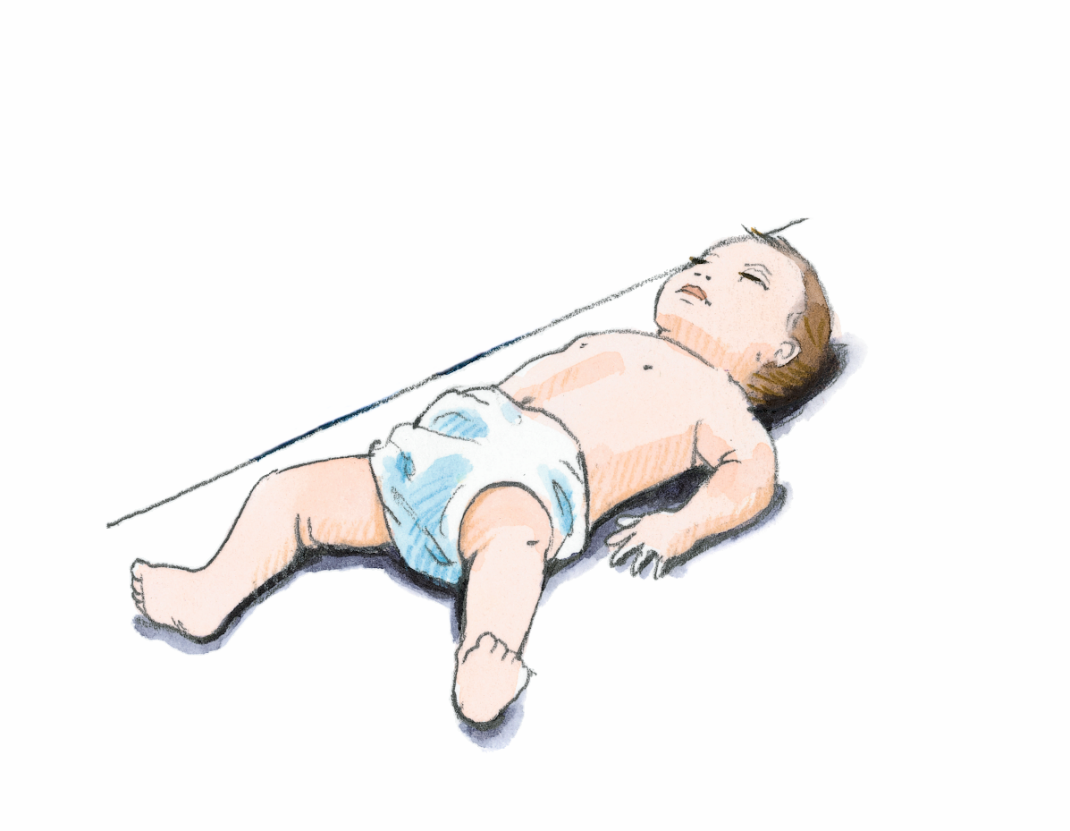 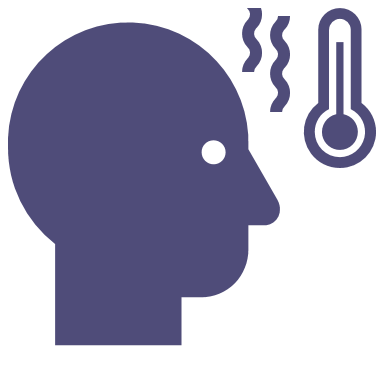 7
Sygdomme der påvirker åndedrættet
Astma/bronchitis
Udløses ofte som følge af allergisk reaktion, anstrengelse o.lign. og afstedkommer åndenød , hoste og pibende/hvæsende vejrtrækning



Førstehjælp
Hold barnet i ro. Er barnet kendt med sygdommen skal der gives medicin i form af inhalation. Dette skal gives så tidligt i forløbet som muligt, så medicinen kan komme ned og virke i bronkierne.
Kommer der ikke virkning af medicin indenfor få minutter kaldes 1-1-2
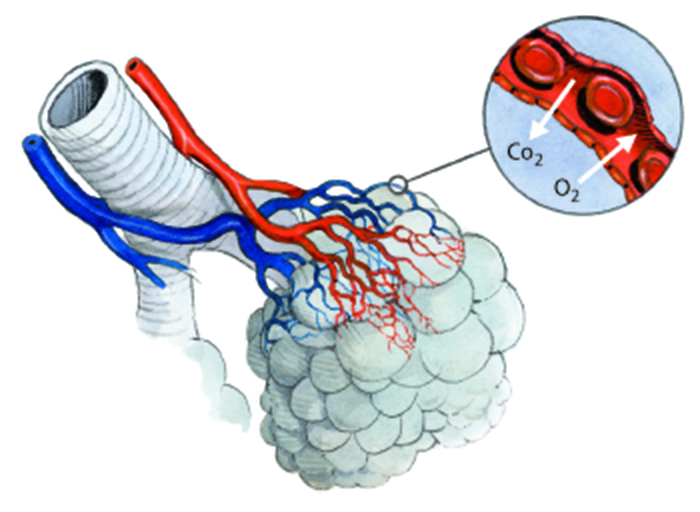 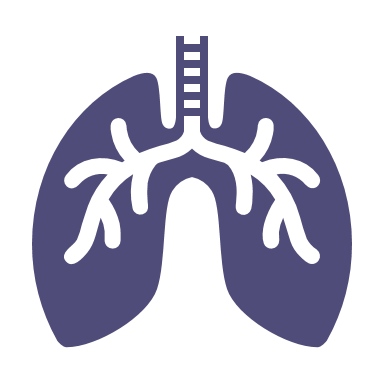 8
Sygdomme der udløser krampeanfald
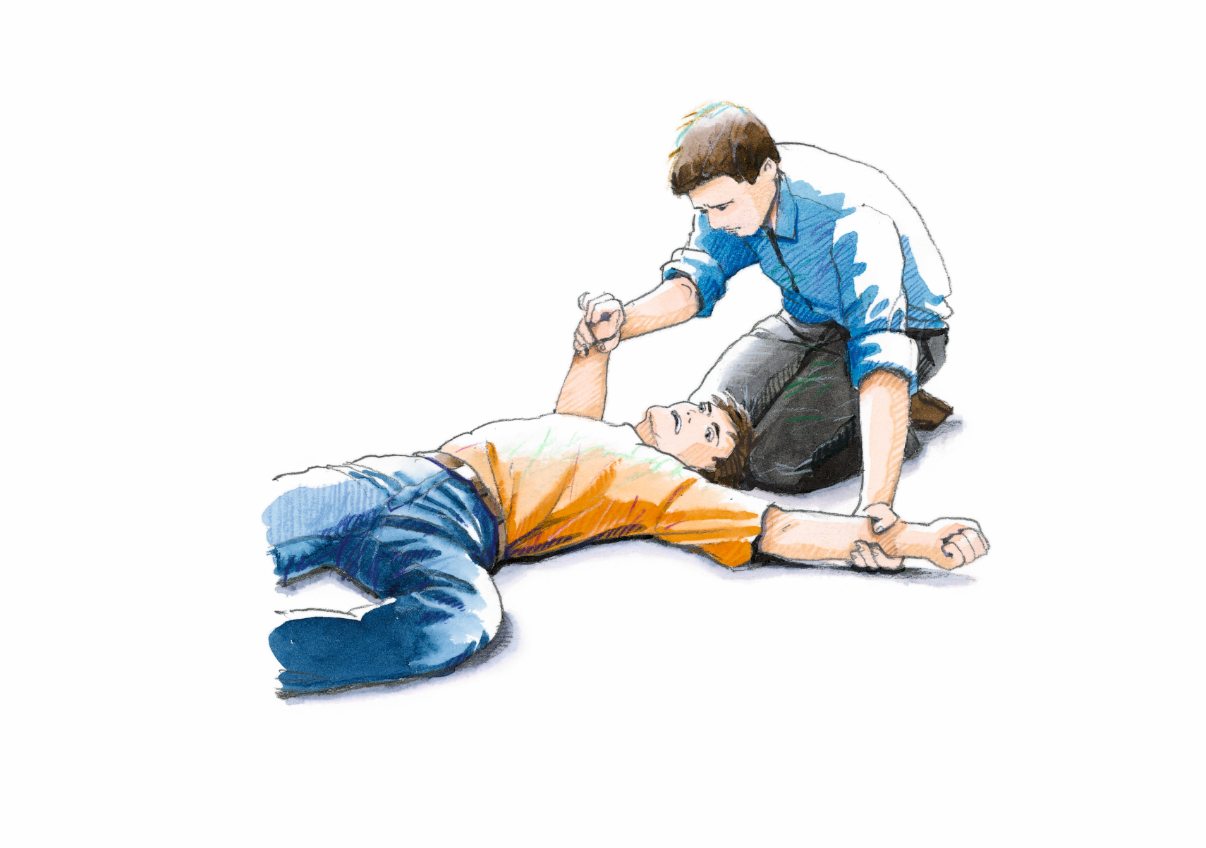 Feberkrampe/epilepsi
Ser dramatisk ud. Barnet kramper med rykvise eller sitrende kramper. Barnet trækker ikke vejret under anfaldet og bliver blåt. Det vender ”det hvide ud af øjnene” og har ofte fråde om munden. Anfaldet varer ofte kun mellem 30 – 90 sek.



Førstehjælp
Mens barnet kramper kan der ikke ydes førstehjælp. Afklæd barnet og luk vinduer op. Sørg for barnet ikke slår sig under anfaldet. Når anfaldet stopper sikres vejrtrækningen ved at lægger barnet på siden ( evt. stabilt sideleje ). Er barnet kendt med sygdommen følges lægens anvisninger ellers kaldes 1-1-2.
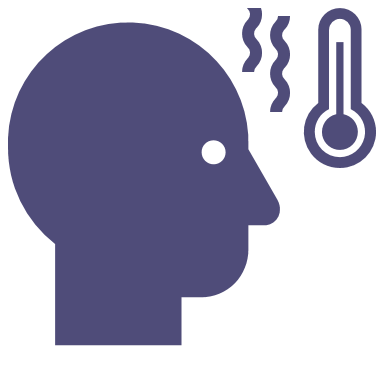 9
Kvælning/strangulering
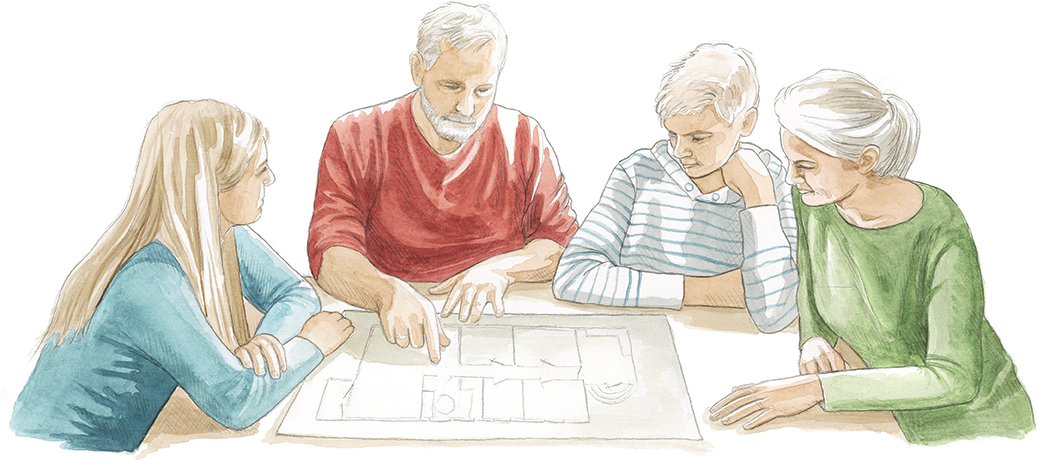 Forebyggelse
Lukker for luftvejene og evt. også for blodårerne til og fra hjernen. Derved er denne tilstand dødelig, hvis der ikke gribes ind straks.



Gruppeopgave:
Tal i gruppen om, hvilke tilfælde i kan finde, hvor ydre påvirkninger kan standse vejrtrækningen og/eller blodtilførslen til hjernen. Tal om forebyggelse og forklar førstehjælpen til de eksempler, som gruppen kommer frem til. Brug gerne ”Håndbogen i førstehjælp”. 
Der fremlægges i plenum
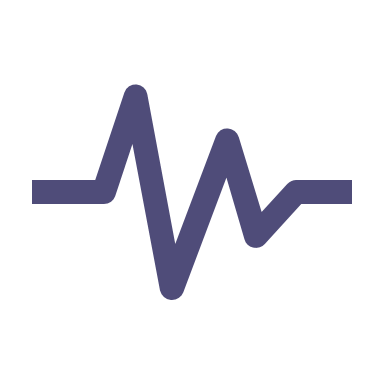 10
Fremmedlegemer i luftvejene
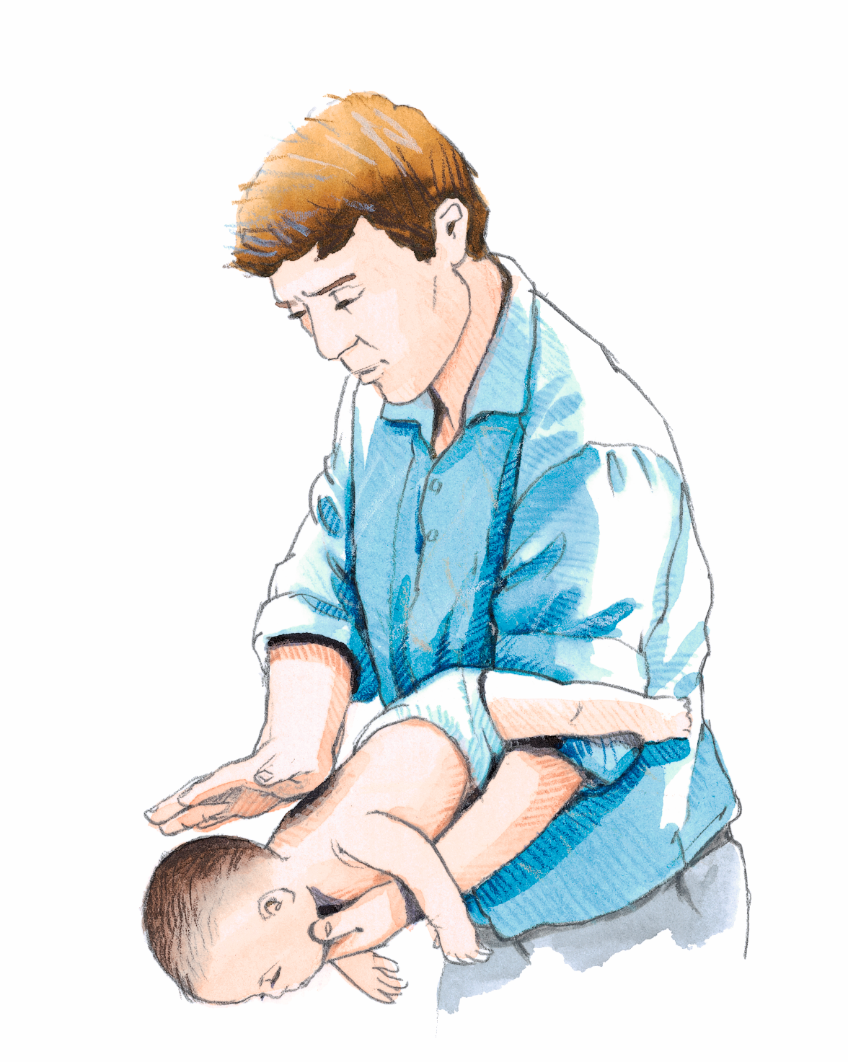 Børn 0 – 2 år
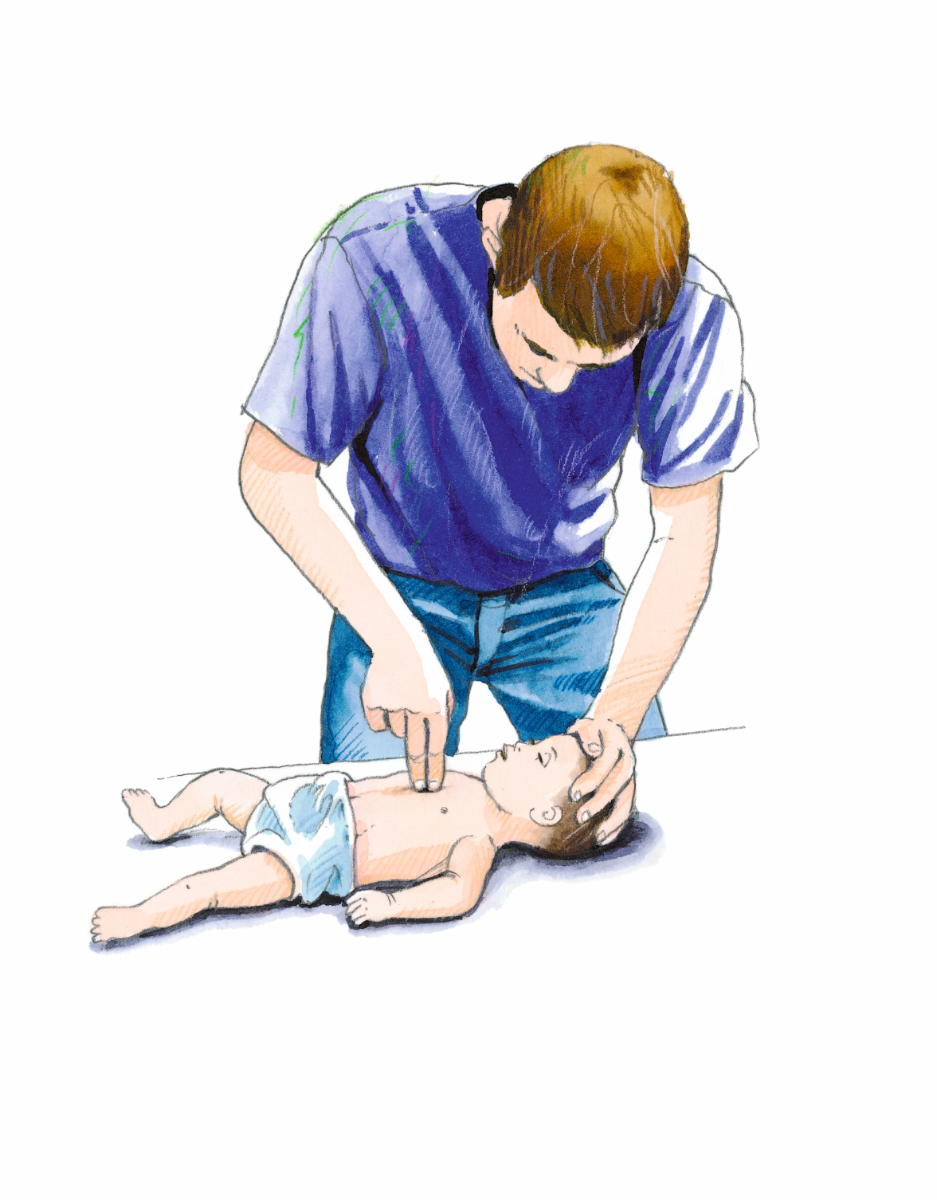 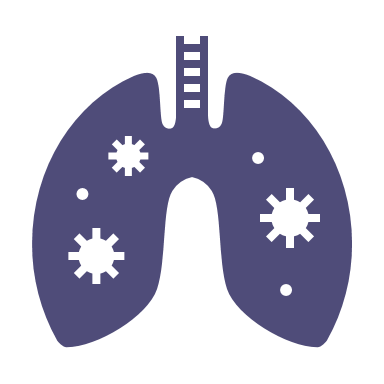 11
Fremmedlegemer i luftvejene
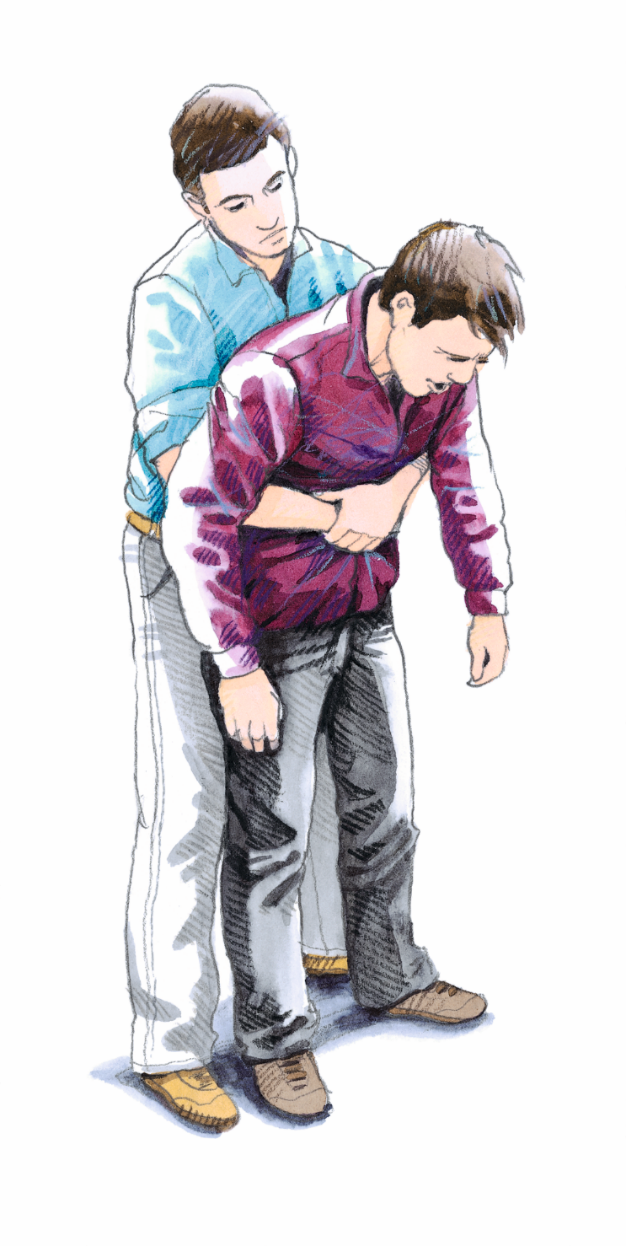 Børn 2 år - opefter
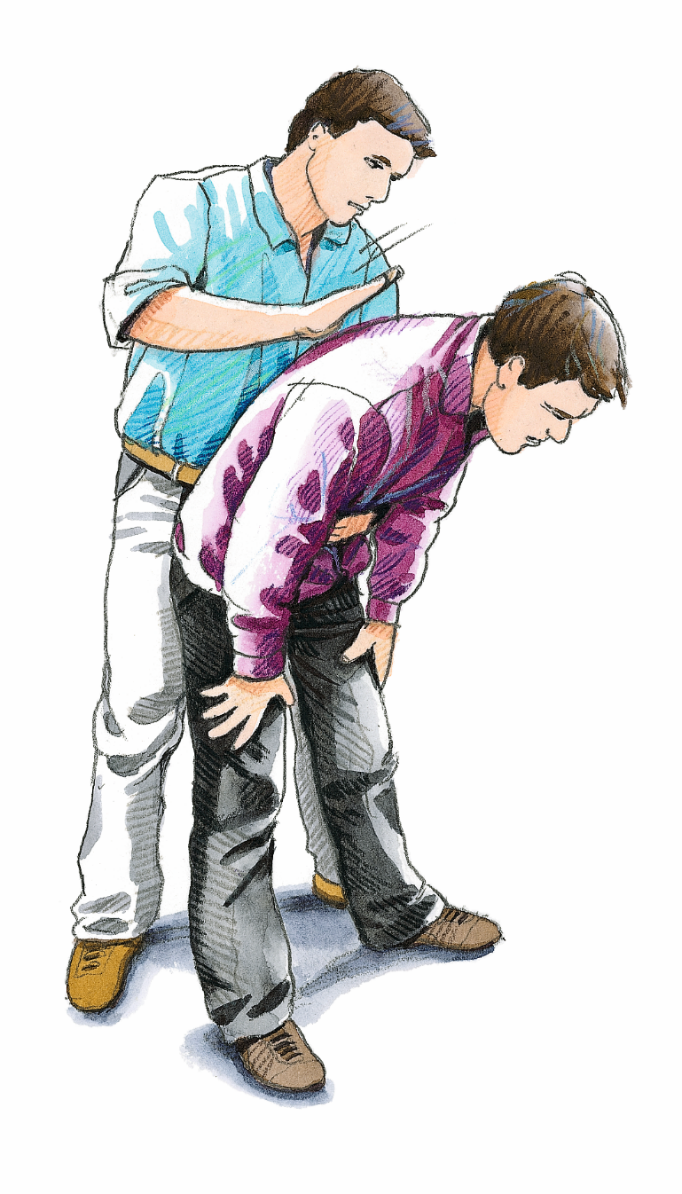 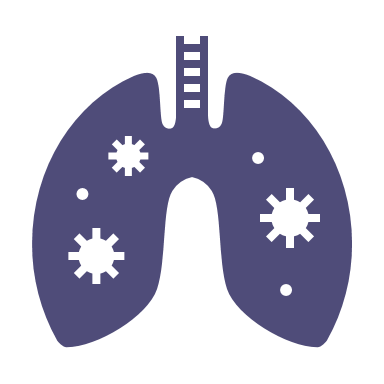 12
Fremmedlegemer i luftvejene
For alle personer gælder følgende:

Tilkald hjælp på 1-1-2
Lykkes det ikke at få fjernet fremmedlegemet inden for 1-2 min vil personen blive bevidstløs og her ydes så



Førstehjælp ved hjertestop
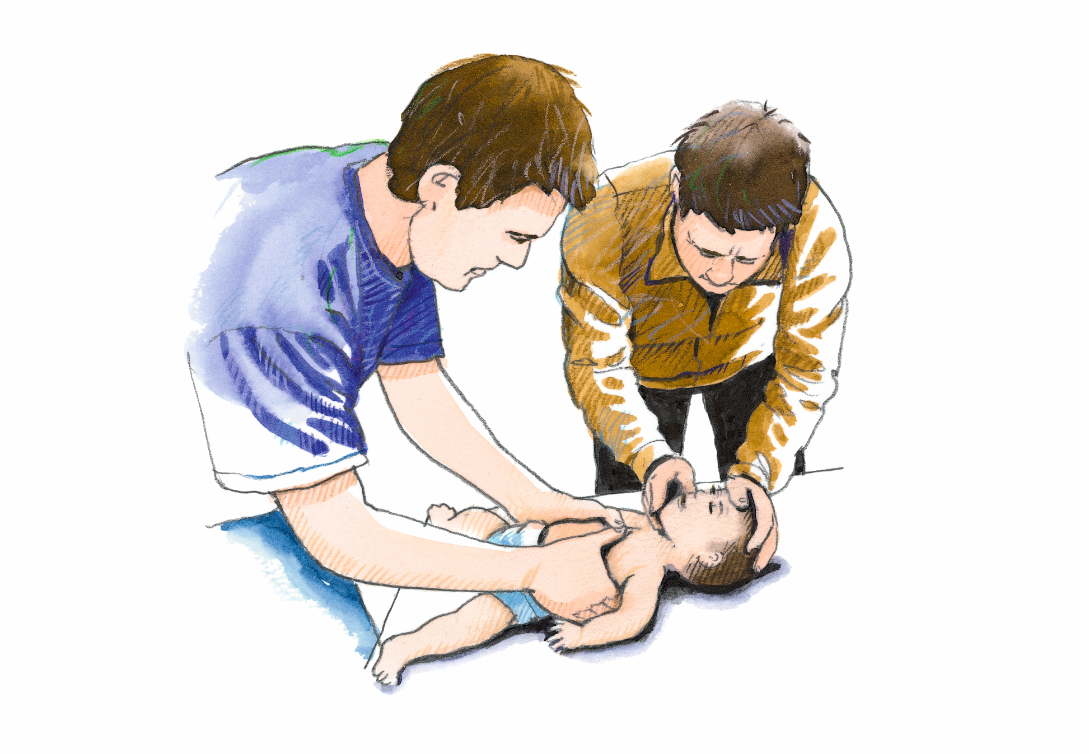 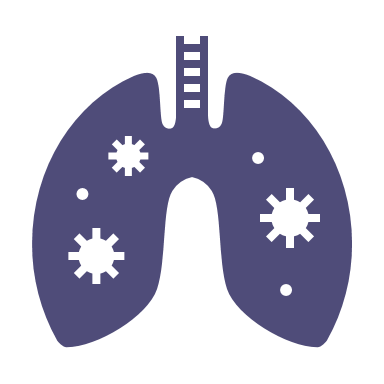 13
Småskader – forebyggelse og førstehjælp
Gruppeopgave:

Find den relevante førstehjælp til emnerne om småskader og snak om, hvordan skaden kan forebygges. 

Fremlæg i plenum.
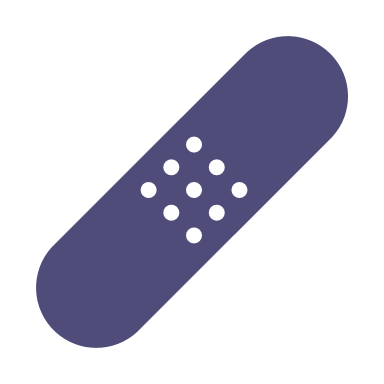 14
Forbrænding - skoldning
Skab sikkerhed 
	Fjern varmekilden eller fjern barnet fra varmekilden

Start skylning med køligt vand hurtigt
	Fjern løstsiddende tøj så der skylles direkte på huden
	Temperer vandet så barnet føler det køligt men behageligt

Skyl til smerten en væk
	Tænk også på shock ifm. forbrændinger
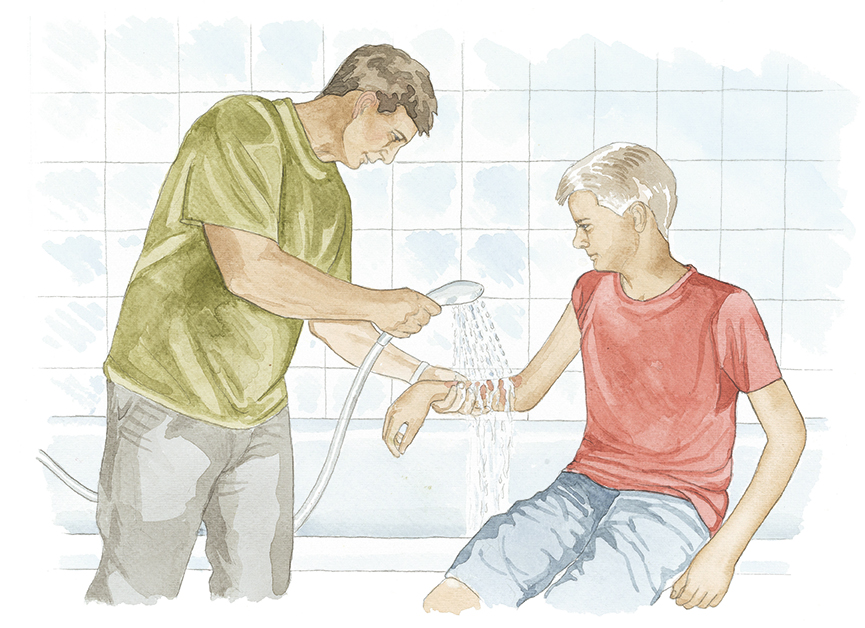 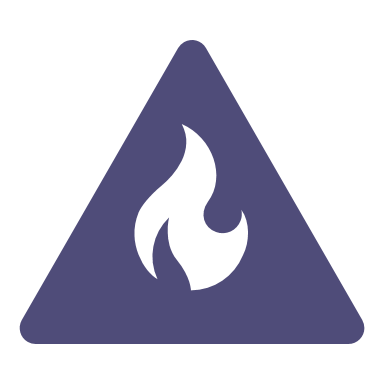 15
Forbrænding - skoldning
1. grads                                      2. grads                                          3. grads






  




Rødmen af hud                   Vabler/blærer, løs hud               Forkulning - læderagtig
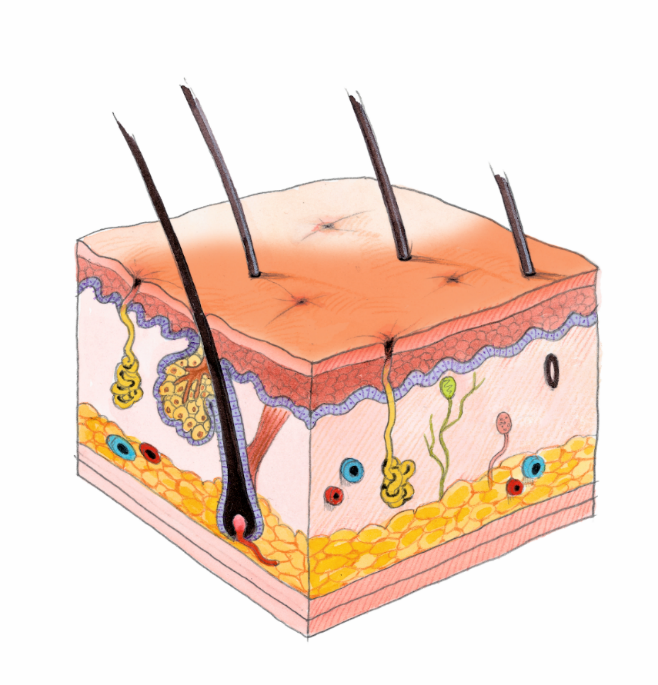 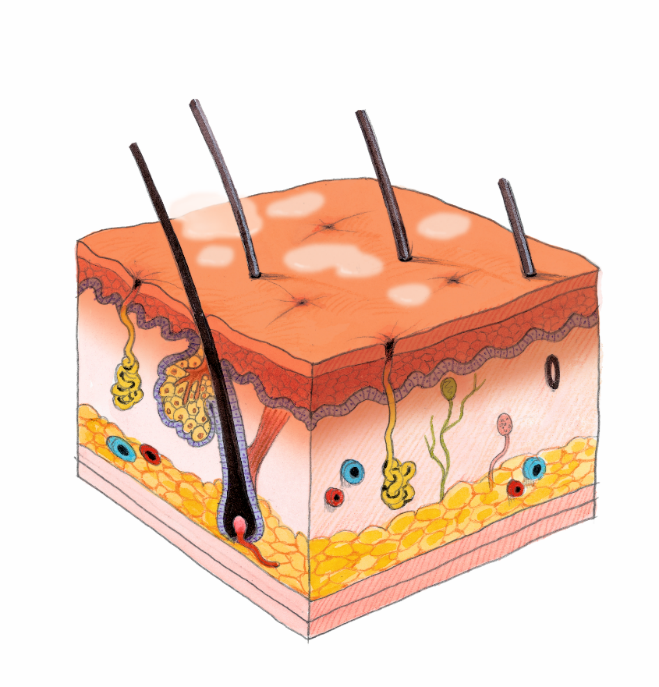 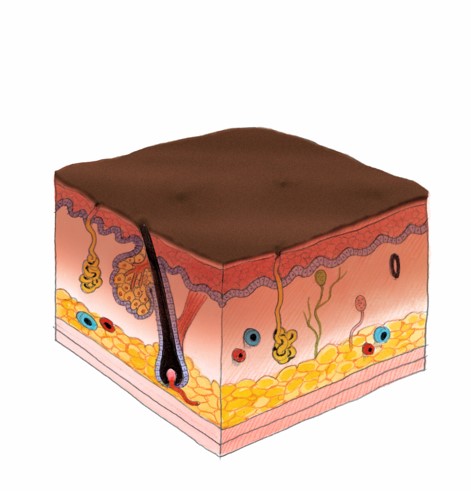 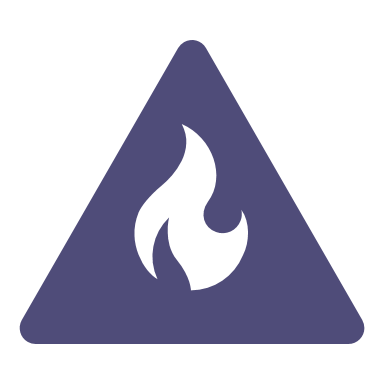 16
Forgiftning
Hvad er en forgiftning ?

		Når personen påvirkes med et stof, der giver en 				ubehagelig/farlig reaktion fra kroppen

Eksempler på årsager til forgiftning

		Medicin, kemikalier, planter, alkohol, andre euforiserende 			stoffer, fordærvet mad
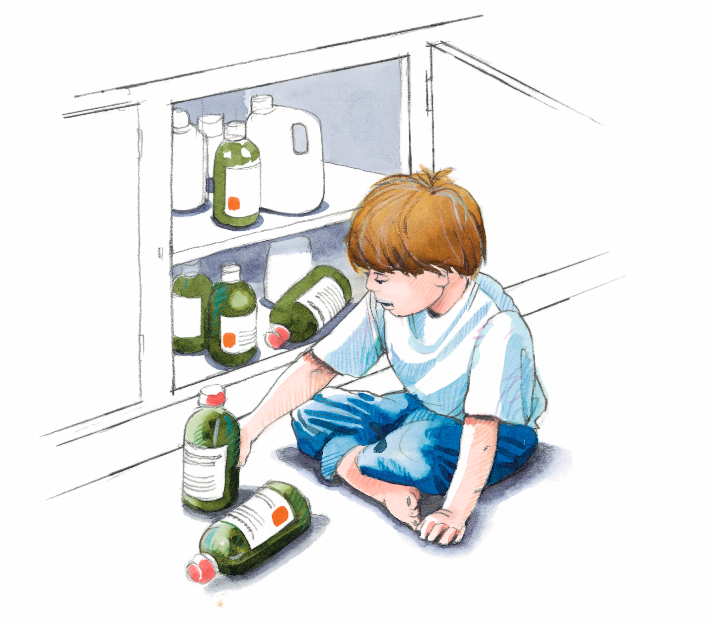 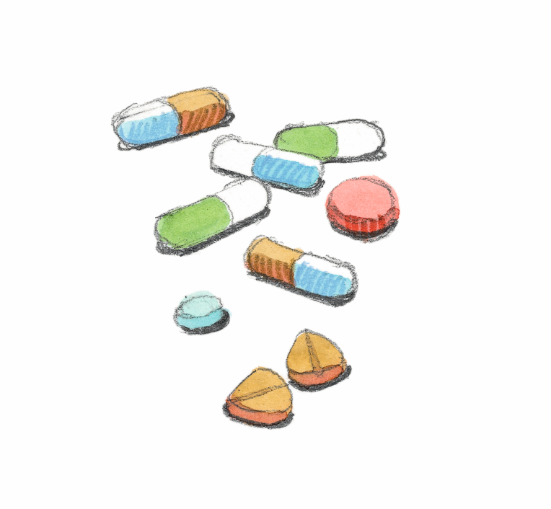 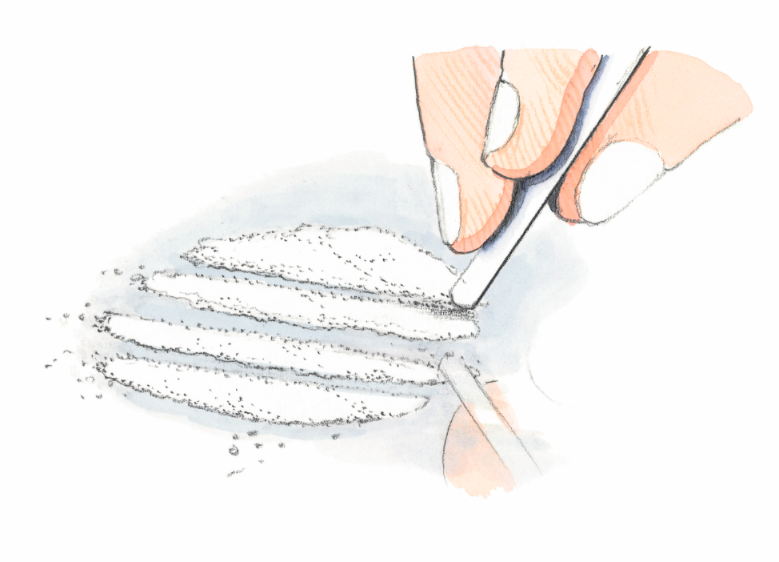 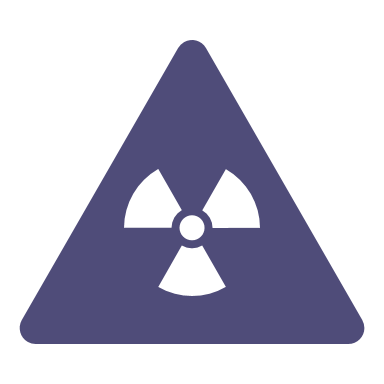 17
Forgiftning
Førstehjælp til forgiftning
Skab sikkerhed 
ABC kontrolleres og hvis der findes problemer løses de straks
Er personen vågen bør der fremkaldes opkastning ( maven tømmes )
Prøv at finde ud af, hvilket stof der er indtaget, hvor meget og hvor lang tid der er gået siden indtagelsen ( oplysninger til ambulancefolkene )
Bliver personen bevidstløs men stadig trækker vejret normalt lægges i stabilt sideleje og der kaldes ambulance på 1-1-2
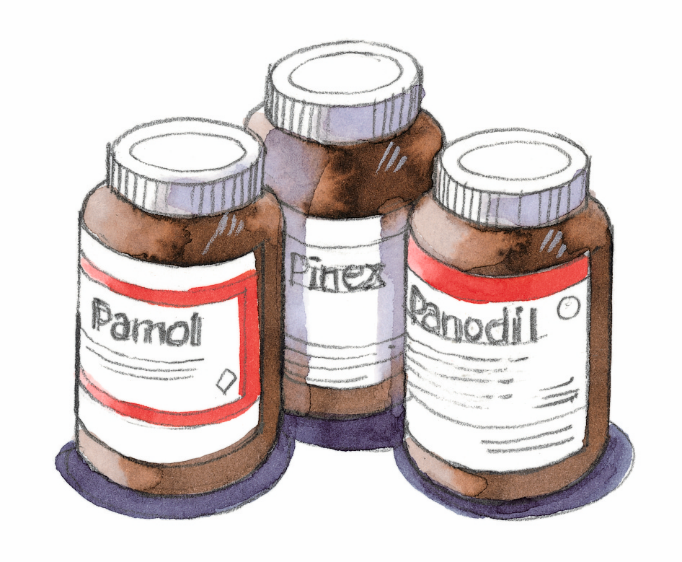 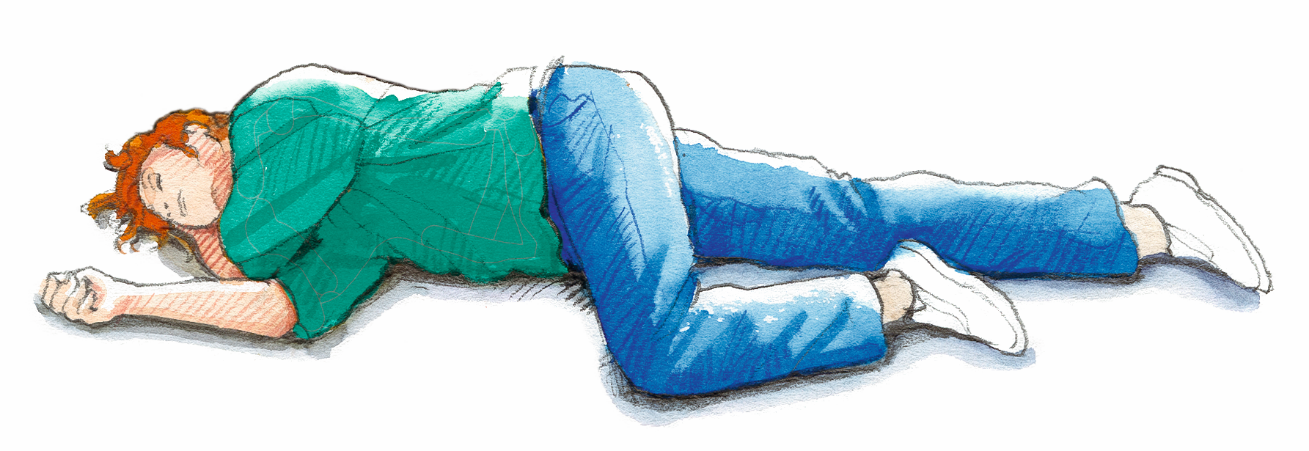 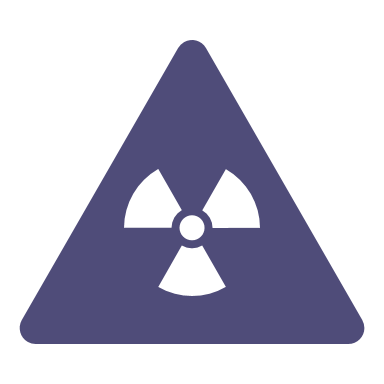 18
Ætsning
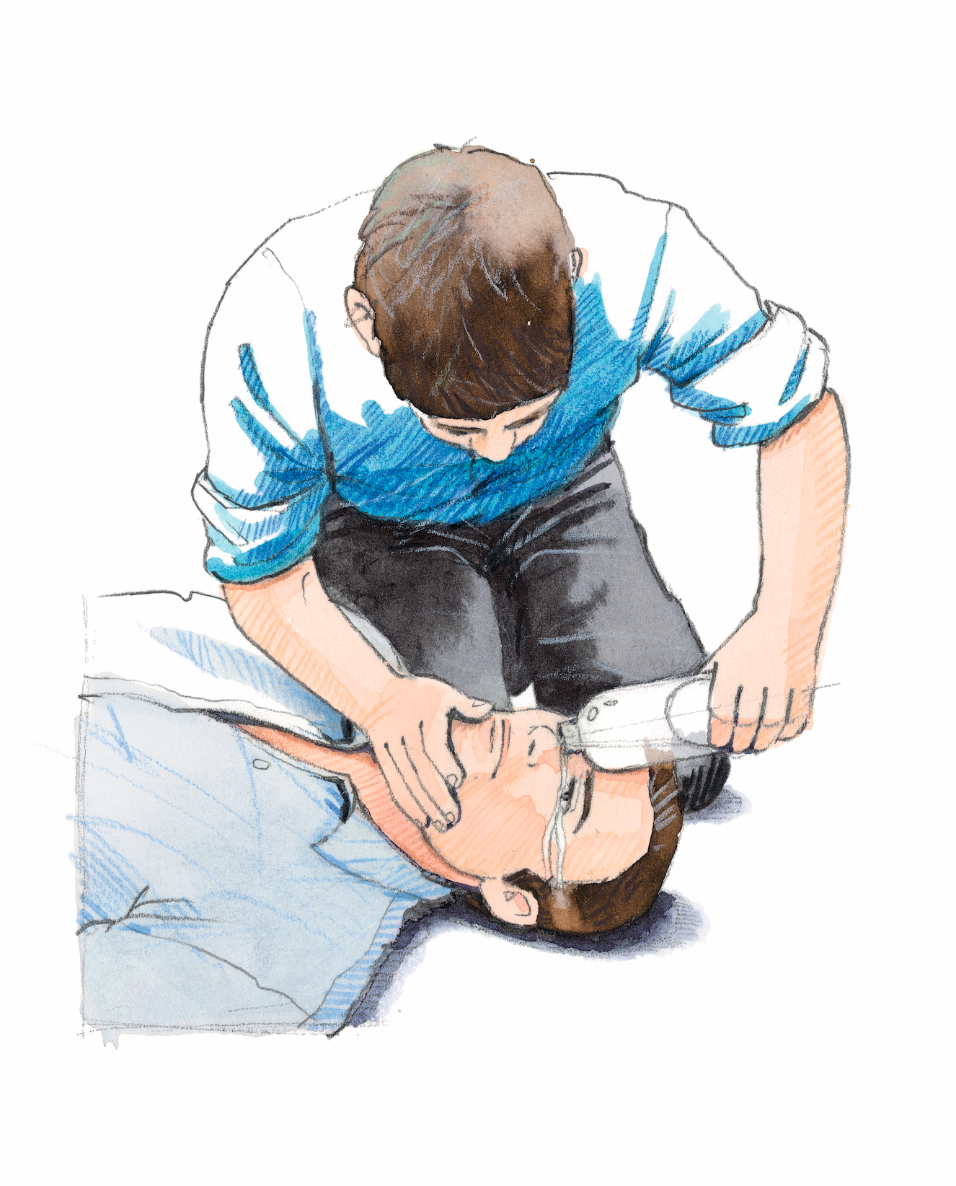 På huden

Behandles som forbrændinger ( kom ikke selv i kontakt med stoffet )

I øjet

Skyl med vand fra næserod og væk fra det andet øje. Hold øjet åbent mens der skylles. Har personen kontaktlinser tages disse ud.
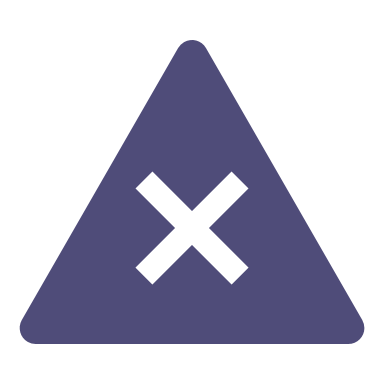 19
Indvendige ætsninger
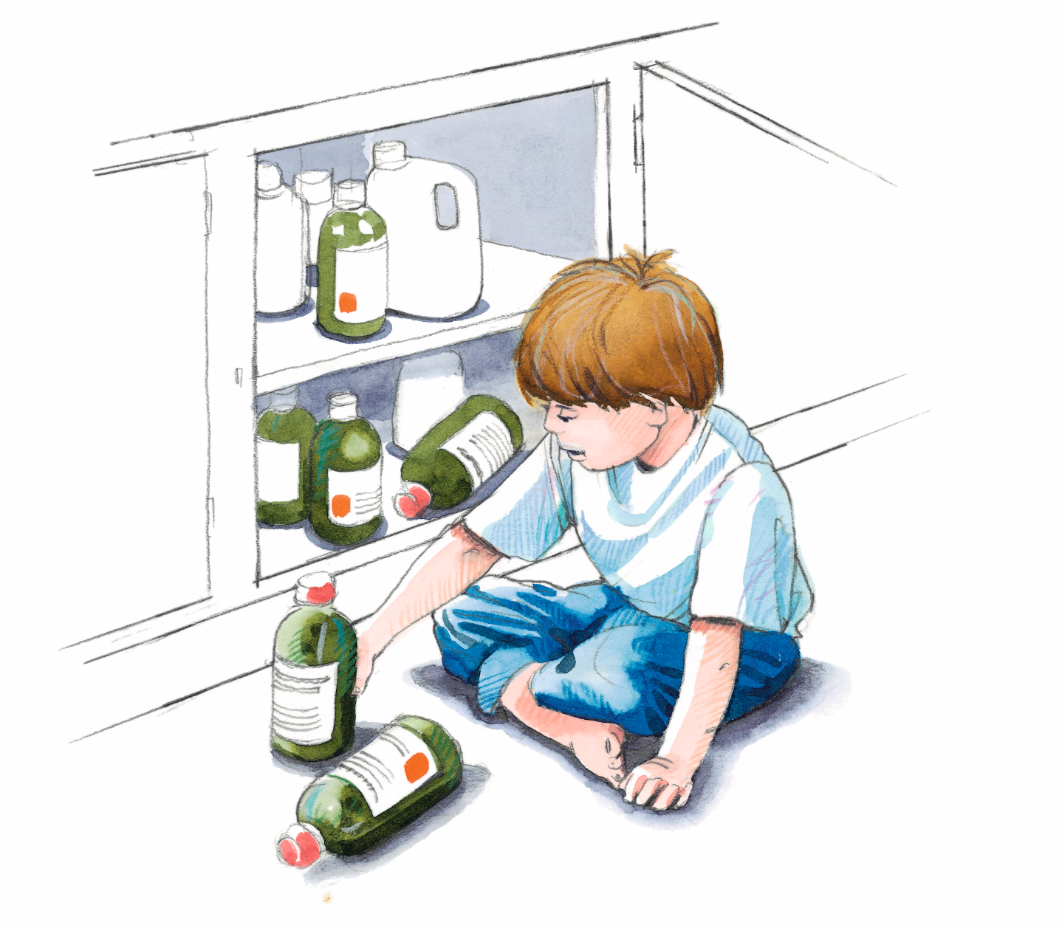 Skab sikkerhed – fjern stoffet 
Undgå at fremprovokere opkast
Drik neutral væske langsomt ( mælk - vand )
Lad personen sidde op
Bliver personen bevidstløs med normal vejrtrækning lægges i stabilt sideleje
Tilkald hjælp 1-1-2
Medbring altid stoffet/embalagen til skadestuen
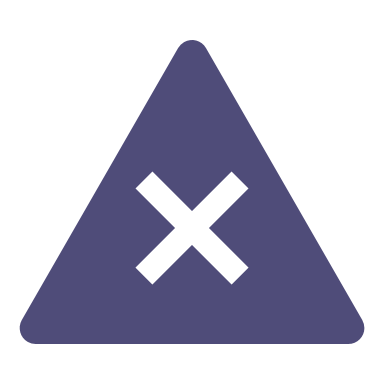 20
Stabilt sideleje
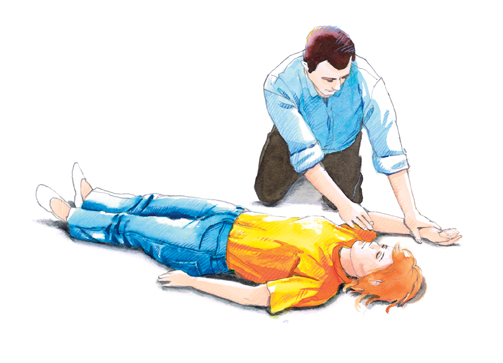 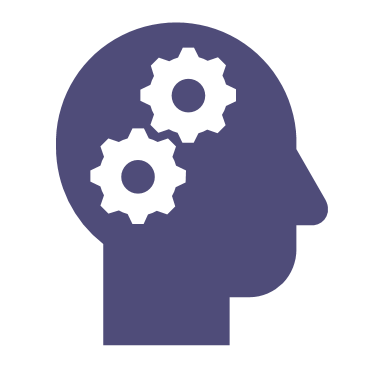 21
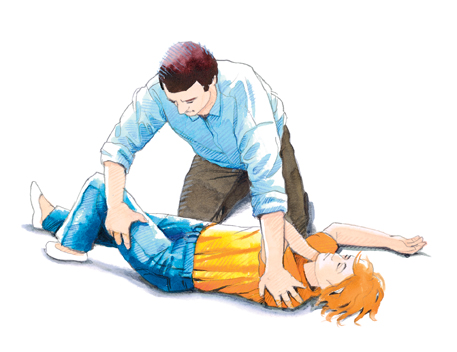 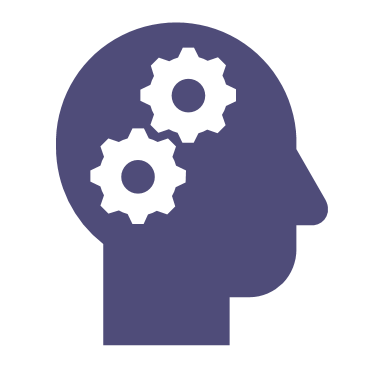 22
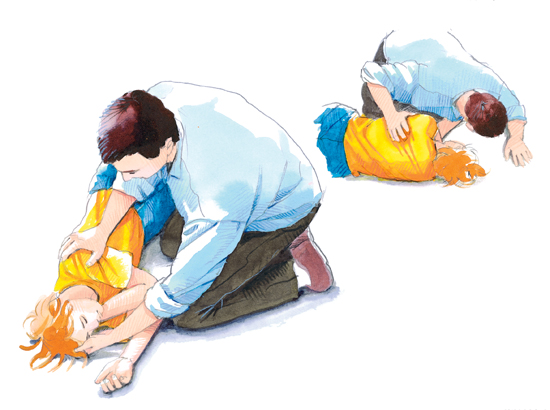 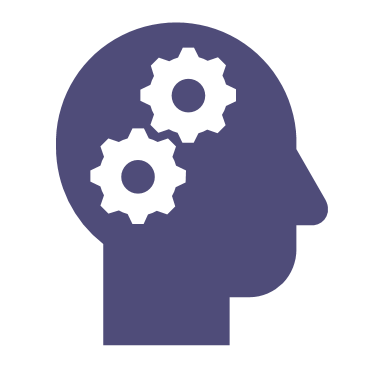 23
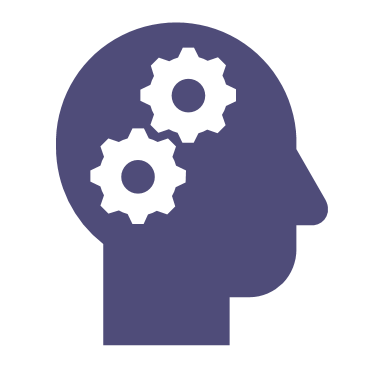 24
Spørgsmål
?
25
Rådgivning & Uddannelse
Sammen med os får du faglighed, til at forebygge brand og ulykker.
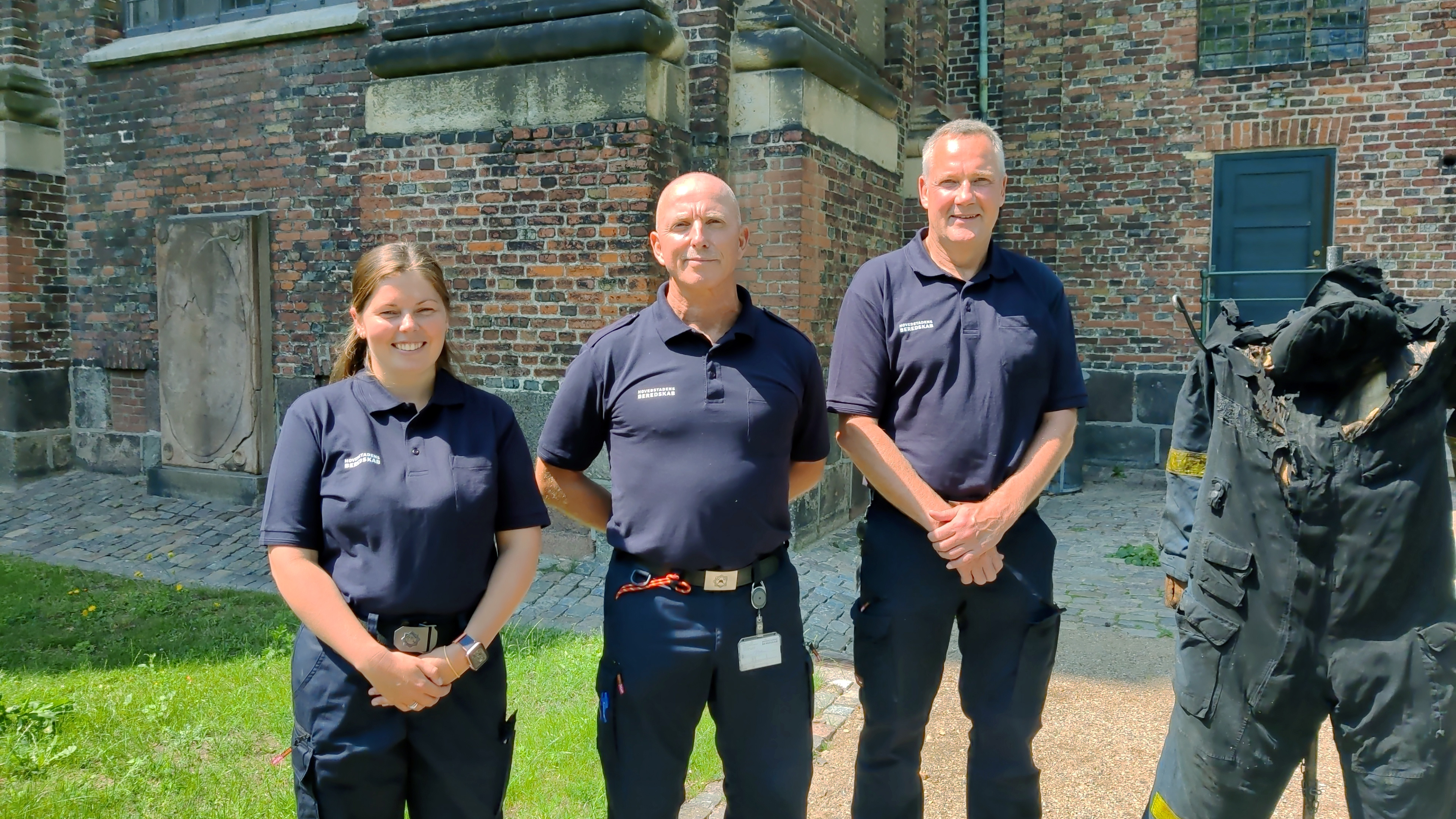 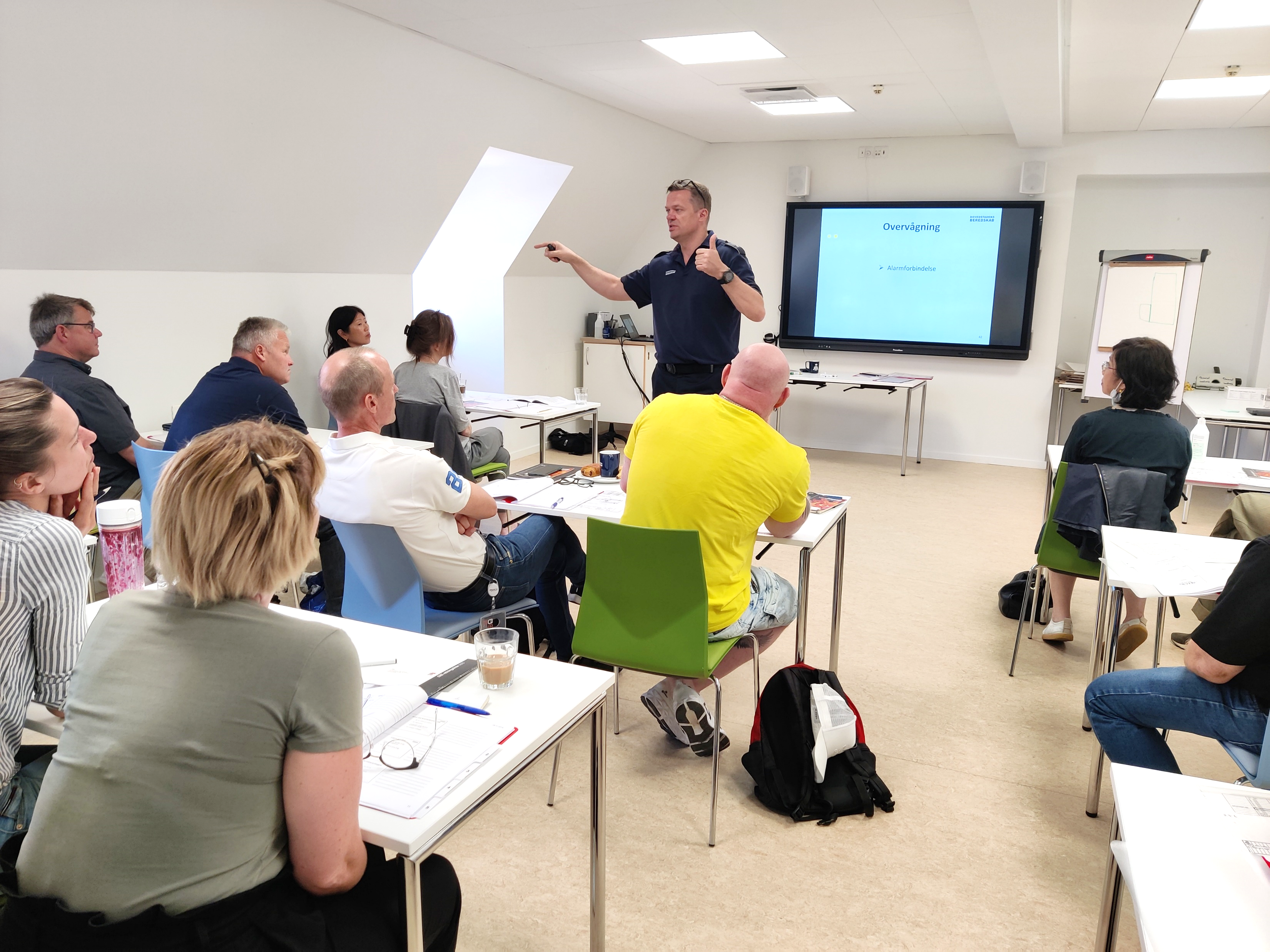 RÅDGIVNING – KURSER - ØVELSER
Se vores ydelser på: hbr.dk/kurser-og-uddannelser/
Kontakt os på: kurser@hbr.dk tlf. 33 43 13 60